Электронное  портфолио
Учителя-логопеда
 детского    сада
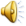 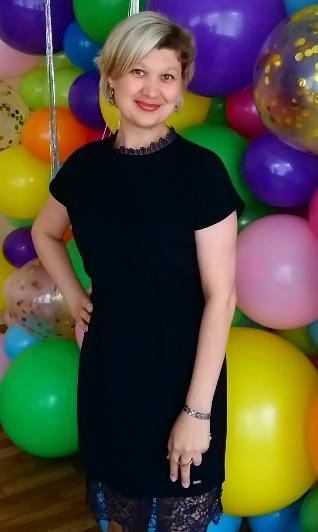 Участник городского Конкурса «Лучший по профессии-2025»
ГОНЧАРЕНКО 
ОЛЬГА
 АЛЕКСАНДРОВНА
«Умение воспитывать –
это все-таки искусство,
как хорошо играть
 на скрипке или рояле, 
хорошо писать картины».
                         
                 А.С.Макаренко.
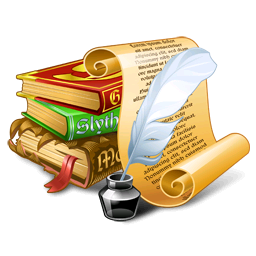 ГОНЧАРЕНКО 
ОЛЬГА АЛЕКСАНДРОВНА
Дата рождения
 7 ноября 1976года
 
Место рождения: 
г. Артем
Приморского края

Стаж работы:
общий трудовой стаж – 27 лет
педагогический стаж – 21 год
в данном учреждении -  17 лет
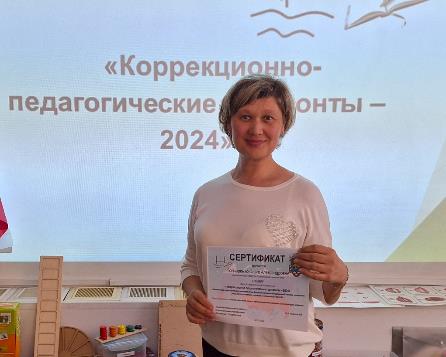 Образование: 

Государственное образовательное учреждение высшего профессионального образования 
«Биробиджанский государственный педагогический институт», 
2003г.
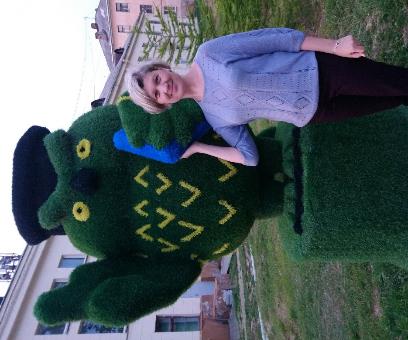 специальность «Олигофренопедагогика»,
 квалификация – учитель-логопед школ     
                        для детей с нарушением интеллекта
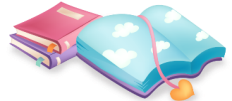 Нозологические группы воспитанников с ОВЗ, 
с которыми работает
 учитель –логопед 
в МБДОУ детский сад №18
ТНР (тяжелые нарушения речи)
ЗПР (задержка психического развития)
ИН (интеллектуальная недостаточность)
РАС (расстройство аутистического спектра)
Курсы повышения квалификации
Курсы повышения квалификации
«Социализация и обучение детей с ОВЗ в соответствиями с требованиями ФАОП» 
Всероссийский форум «Педагоги России: 
инновации в образовании» (2024г.)

2. «Инклюзивное образование в соответствиями с требованиями
 ФАОП ДО: тьютерское и 
юридические сценарии 
сопровождения детей»
 Всероссийский форум «Педагоги России: 
инновации в образовании» (2024г.)
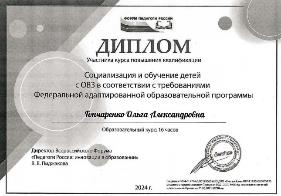 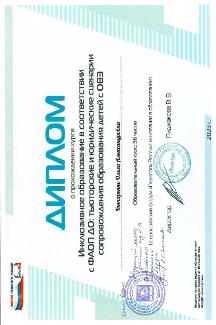 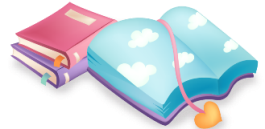 Курсы повышения квалификации
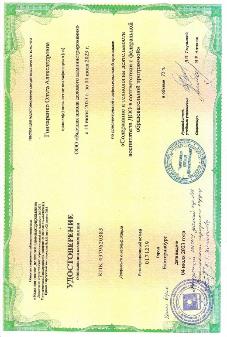 3. «Содержание и технологии деятельности педагога ДОО в соответствии с федеральной образовательной программой»
ООО «Высшая школа делового администрирования»
 г. Екатеринбург (14.06.2023-04.07.2023)

 4. «Знаток цифровой среды для реализации программы по экономическому воспитанию  и формированию финансовой грамотности в соответствии с ФОП»
 Всероссийский форум «Педагоги России: 
инновации в образовании» (2024г.)
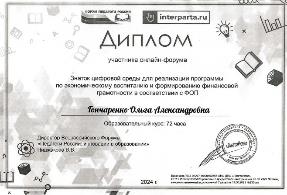 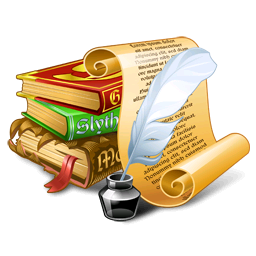 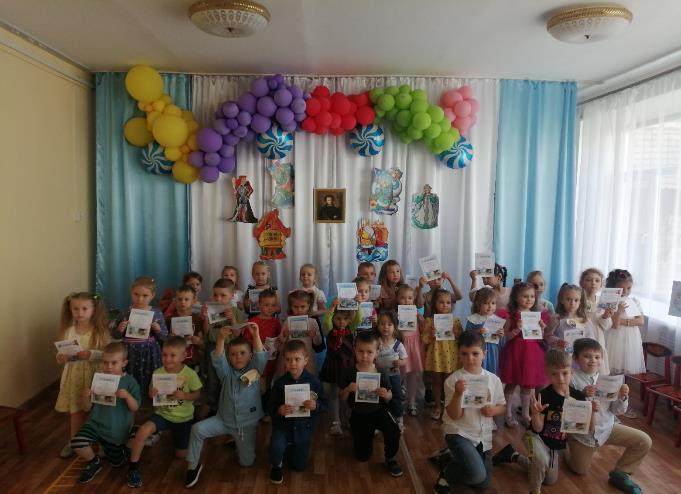 «Я просто люблю детей, 
они такие разные»
Эссе
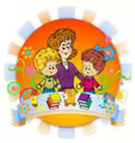 Есть профессия в мире однаНеприметна она для людей.Только детям она так нужна,Нет профессии в мире важней!Чтоб красиво уметь говорить,Детям надо упорно трудиться.Ну а мы их должны научить,Это в жизни им так пригодится!
                                            С. Басалаева
«Что самое главное было в моей жизни? – задаю себе вопрос, - без раздумий отвечаю: любовь к детям». Можно сказать, что вся педагогическая система до сих пор существует только благодаря бескорыстной  любви лучших педагогов, принимающих свою профессию как служение. В работе с детьми любовь, чуткость особенно необходимы, поскольку учитель-логопед заменяет воспитанникам мать в ее отсутствие, а, следовательно, должен и вести себя по-матерински, не скупясь на внимание, доброе слово, ласку, теплоту, сердечность. Я – любящий человек! А это во много раз чудесней, чем быть любимой. У меня прекрасная миссия – дарить свою Любовь детям! И я с большим удовольствием воплощаю ее в жизнь, одновременно обучая своих детей этому чувству. Как говорил Л. Толстой: «Любить – значит жить жизнью того, кого любишь». В этих словах, и заключается смысл того, зачем я ежедневно иду к детям.
Логопед – больше, чем специальность, ответственнее, чем профессия.
Л – любовь к детям 
О – образование и самообразование 
Г – гордость профессией 
О – опыт 
П – позитив
Е – единство в работе с семьёй 
Д – достижение результата
Трансляция педагогического опыта
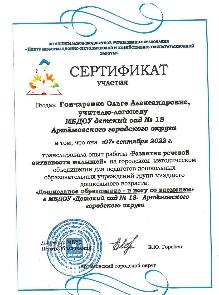 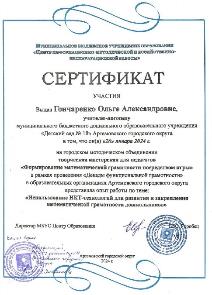 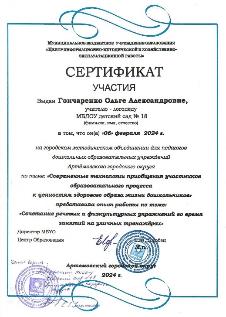 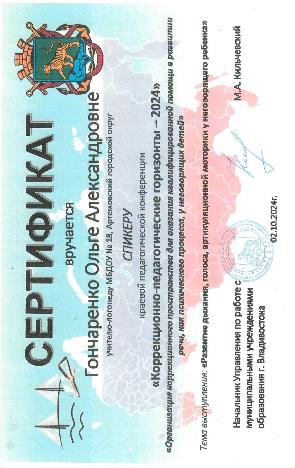 Трансляция педагогического опыта
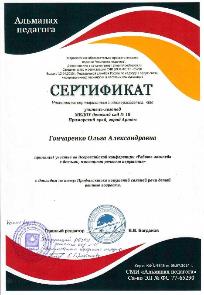 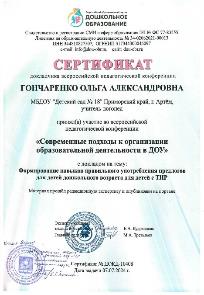 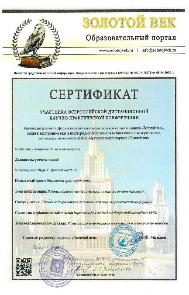 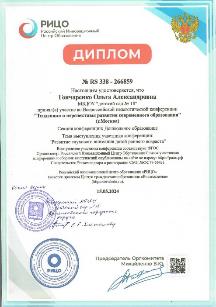 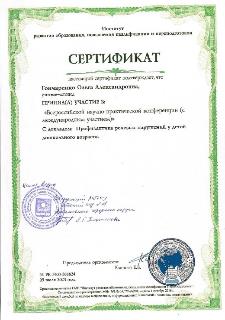 Свидетельства о публикации
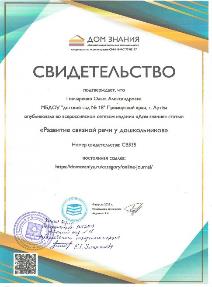 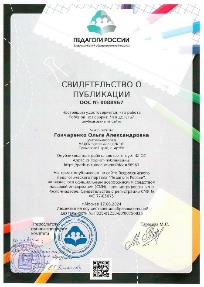 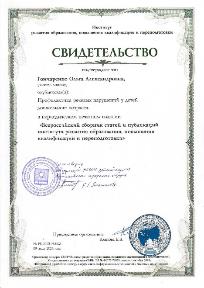 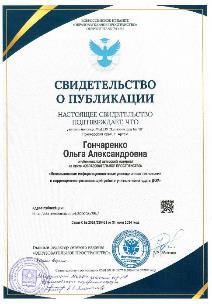 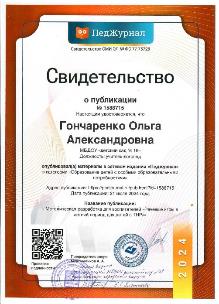 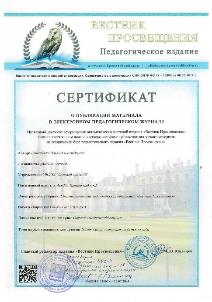 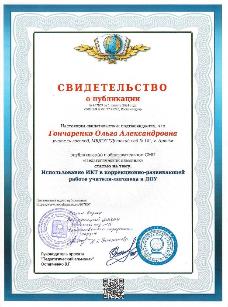 Поощрения и грамоты ДОУ
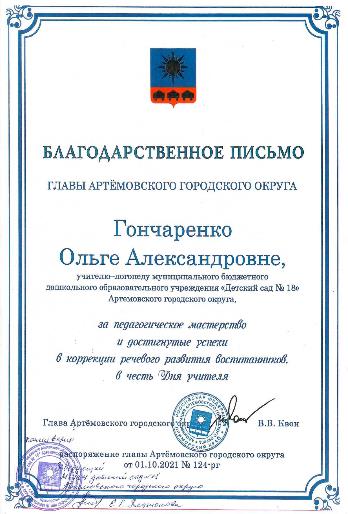 Конкурсы педагогического мастерства
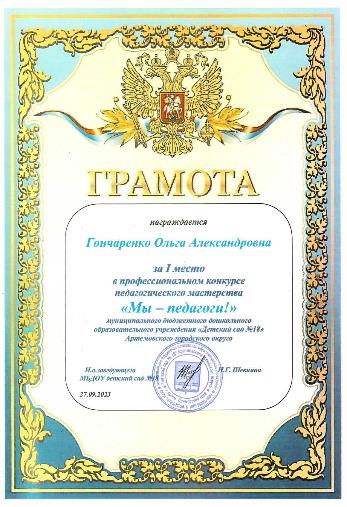 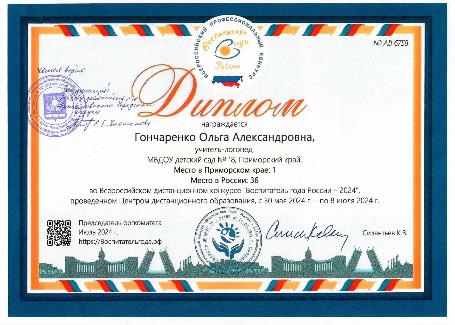 Педагогические конкурсы
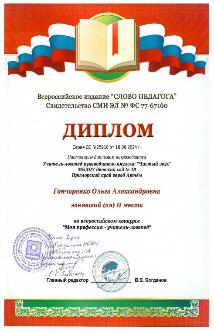 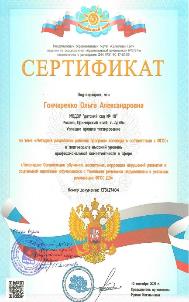 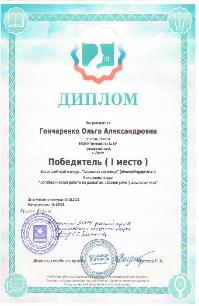 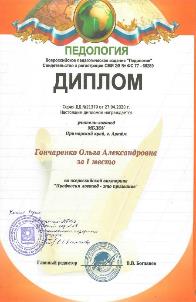 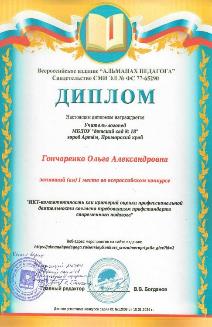 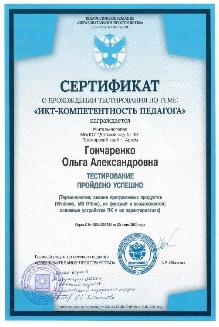 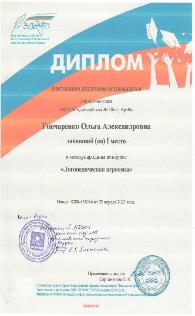 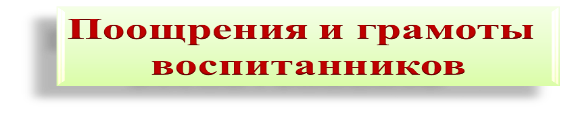 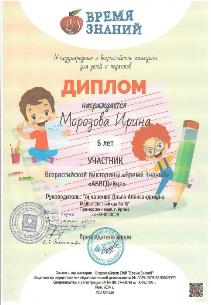 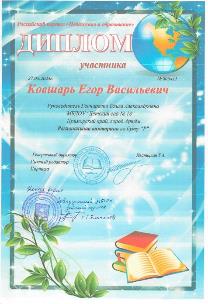 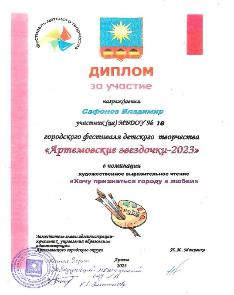 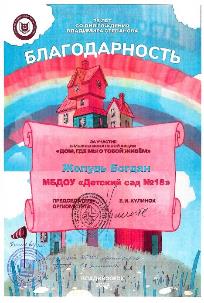 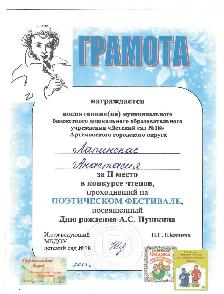 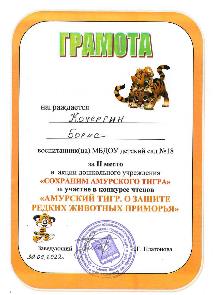 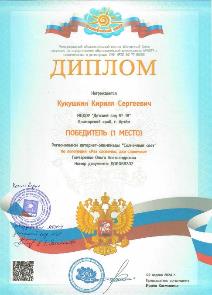 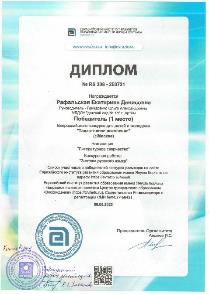 Поощрения за подготовку и 
грамоты воспитанников
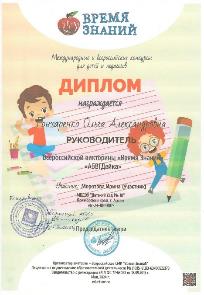 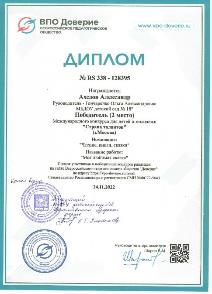 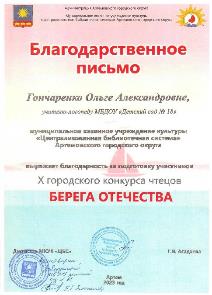 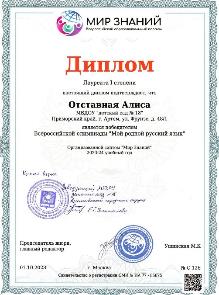 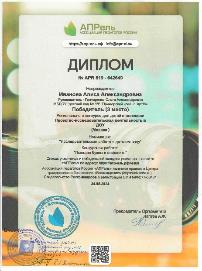 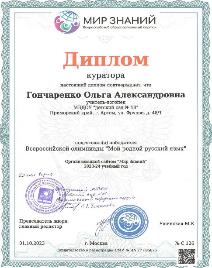 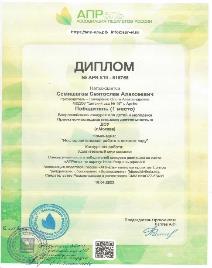 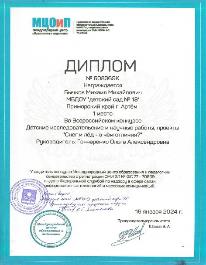 Работа учителя-логопеда 
в жюри конкурсов
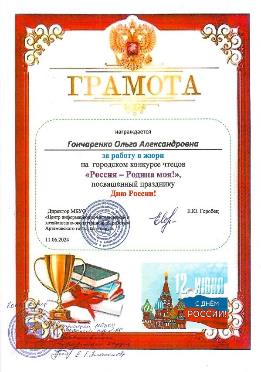 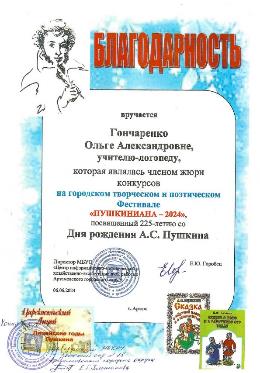 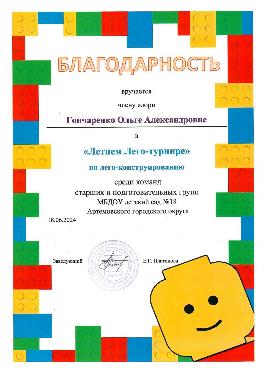 Работа с детьми в кабинете
 учителя-логопеда
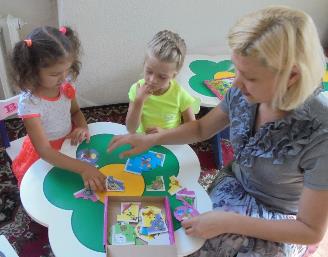 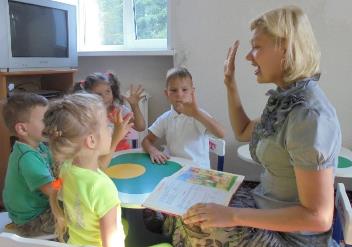 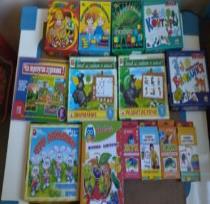 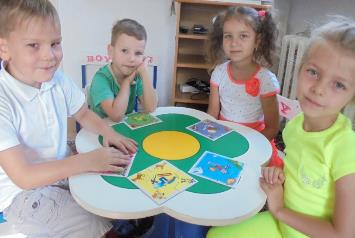 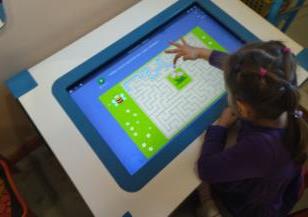 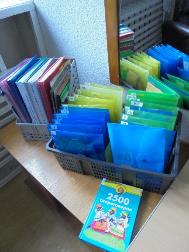 Активное участие в мероприятиях
 дошкольного учреждения
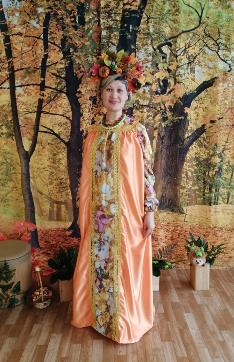 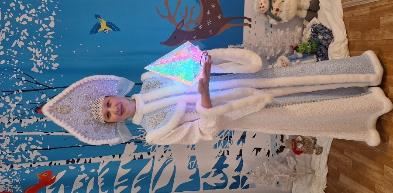 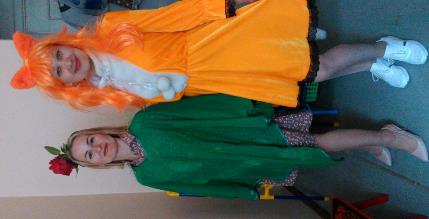 Утренник
 «Новый год»
Развлечение
 «Осенины»
Развлечение
 «Веснянка»
Активное участие в мероприятиях
 дошкольного учреждения
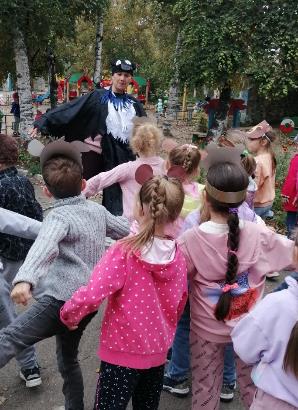 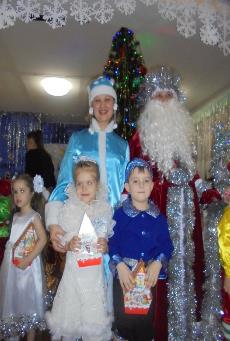 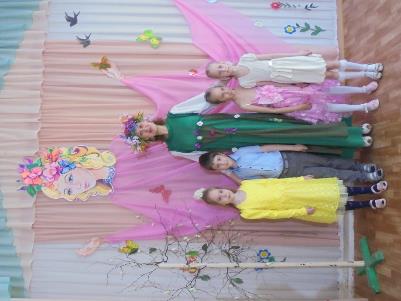 Утренник
 «Новый год»
Развлечение
 «День защиты детей»
Квест-игра
 «День Тигра»
Активное участие в мероприятиях
 дошкольного учреждения
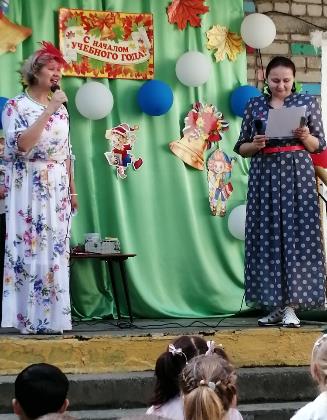 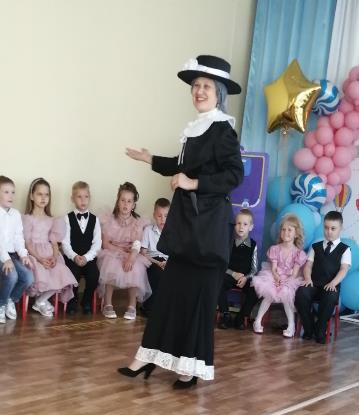 Развлечение
 «День Знаний»
Выпускной утренник
 «В гостях у сказки»
Активное участие в работе учителя-логопеда с педагогами и родителями
 дошкольного учреждения
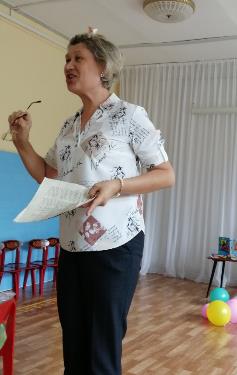 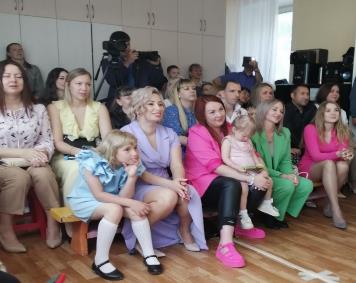 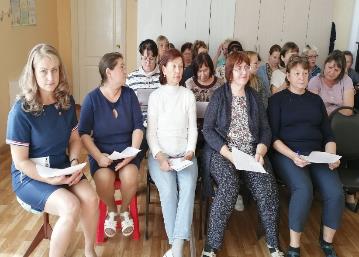 Самое важное качество, которое Вы хотели бы воспитать у своих воспитанников:
отзывчивость, человечность и милосердие, получать удовольствие от познания нового.
Любимый афоризм или девиз:
Научить человека быть счастливым нельзя, но воспитать его так, чтобы он был счастливым, можно. (А.С. Макаренко)
Любимое художественное произведение с педагогическим содержанием:
«Педагогическая поэма» А.С. Макаренко
Мои принципы
Совершай добрые и хорошие поступки, дети учатся у нас!
Избегай обвинений.
Сохраняй спокойствие, пока не найдешь правду!
Доставь ребенку радость общения с тобой! Похвали! Укажи на успехи! Воодушеви!
Дай ребенку больше самостоятельности и права выбора.
Помоги ребенку быть социально значимым и успешным.
Все новое – это интересно.
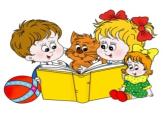 Мои увлечения
В свободное от работы время очень люблю посещать музеи, театры, выставки картин, путешествовать по Приморскому краю и России, люблю читать разнообразную литературу, в зимнее время очень люблю кататься на коньках.

 Люблю традиционные семейные выезды на природу.
Пожелания и предложения
Для себя –
 чтобы близкие люди были здоровы;

Для детского сада – 
улучшение материально-технического обеспечения и финансового благополучия;

Для города Артема – 
стабильности, повышение престижа педагога дошкольного учреждения.
Пожелания победителю Конкурса 
«Лучший по профессии – 2025»:
Желаю Вам удачи, везения и содействия высших сил на пути к Вашей цели! 
Желаю достижения 
новых высот!
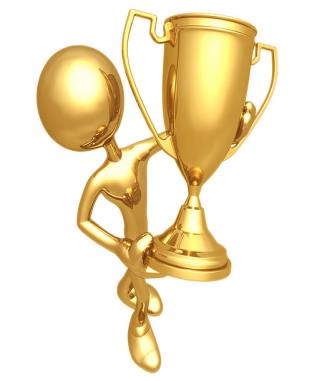 Спасибо
 за внимание!
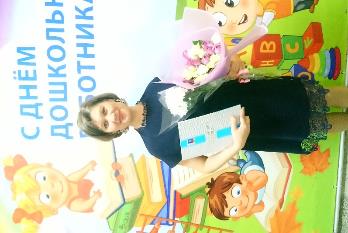